স্বাগতম
আসসালামু আলাইকুম ওয়ারাহমাতুল্লাহ
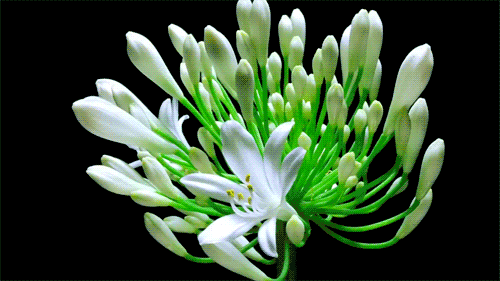 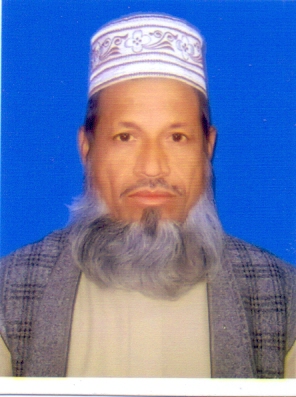 শিক্ষক পরিচিতি
আবু হায়দার মোঃ নোমান
সহসুপার
 নান্দিয়াসাঙ্গুন আদর্শ দাখিল মাদ্রাসা
শ্রীপুর, গাজীপুর।
মোবাইল- ০১৭১৫৯৮৪৮১০
ই-মেইল- mdnoman17@gmail.com
পাঠ পরিচিতি
২য় অধ্যায় - আকাইদ
নবি – রাসূল, আসমানি কিতাব,ফেরেশতা,আখেরাত ও তাকদির
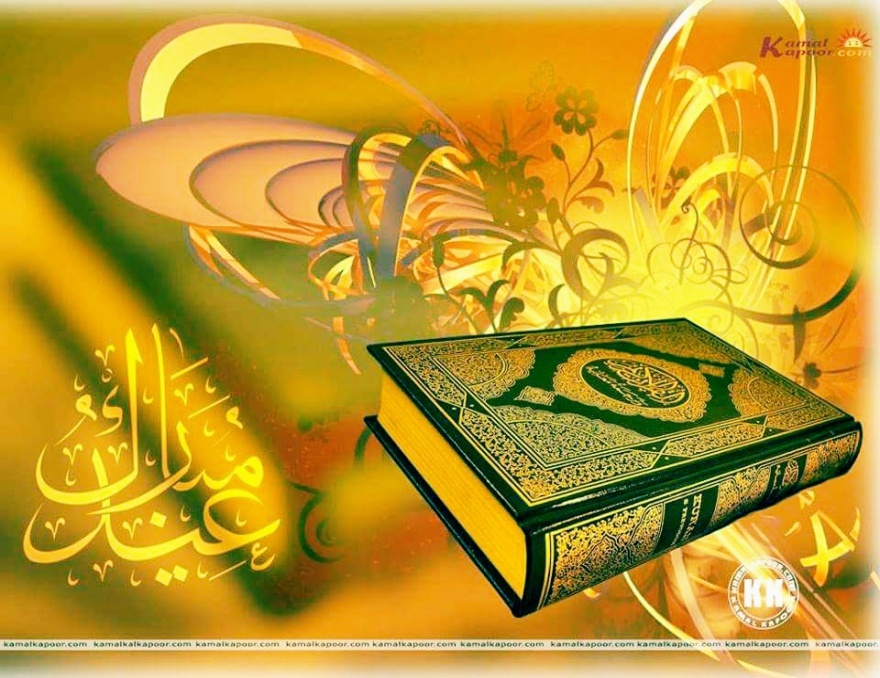 ১ম পাঠ
নবি ও রাসূল
নবি ও রাসূলের পরিচয় ঃ
আল্লাহ তায়ালা মানুষ ও জিন জাতিকে তাঁর এবাদতের জন্য সৃষ্টি করেছেন । পথ  হারা মানুষকে আল্লাহর পরিচয় জানিয়ে দেয়ার এবং সরল পথ দেখানোর জন্য যে সকল মহামানবকে মনোনিত করে,নতুন শরিয়ত  এবং পূর্ববর্তি রাসূলের শরিয়ত অনুসরণ করে দিন প্রচারের জন্য পাঠিয়েছেন , তাদেরকেই নবি ও রাসূল বলে ।
কোরআন মাজিদে ২৫জন নবি ও রাসূলের নাম উল্লেখ রয়েছে । সর্ব প্রথম নবি হযরত আদম (আঃ)  এবং সর্বশেষ নবি হযরত মোহাম্মাদ মোস্তফা (সঃ) ।
দশ জন প্রসিদ্ধ নবি ও রাসূলের নামঃ
২য় পাঠ – আসমানি কিতাব
মানব জাতিকে সঠিক পথ দেখানোর জন্য আল্লাহ তায়ালার পক্ষ থেকে রাসূলগ্ণের নিকট যে সব কিতাব অবর্তিণ হয়েছে সেগুলোকে আসমানি কিতাব বলে ।
আস্মানি কিতাম ১০৪ খানা । প্রধান কিতাব ০৪ খানা । সহিফা ১০০ খানা । ছোট আকারের কিতাবকে ছহিফা বলা হয় ।
প্রধান চার খানা কিতাবঃ
১। তাওরাত
২। জাবুর
৩। ইনজিল
৪। কোরআন মাজিদ
তাওরাত    	         - হযরত মুসা (আঃ) এর উপর অবর্তীণ হয় ।

জাবুর        	    - হযরত দাউদ (আঃ) এর উপর অবর্তীণ হয় ।

ইনজিল     	    - হযরত ইসা (আঃ) এর উপর অবর্তীণ হয় ।

কোরআন মাজিদ  - হযরত মুহাম্মাদ (সঃ) এর উপর অবর্তীণ হয় ।
সকল আসমানি কিতাবের উপর ইমান আনা,মনে প্রাণে মেনে নেওয়া,বিশ্বাস করা প্রত্যেক মুসলমানের উপর ফরজ ।
৩য় পঠ - ফেরেশতা
ফেরেশতা শব্দটি ফার্সি । আরবিতে “মালাকুন” একবচন । আর “মালাইকাতুন” বহুবচন । তারা নূরের তৈরি  সৃষ্ট এক বিশেষ জাতি । তারা আল্লাহর নির্দেশে যেমন ইচ্ছা তেমন আকৃতি দারণ করতে পারে । তাঁদের আহার নিদ্রার প্রয়োজন হয় না । তারা আল্লাহর আদেশ মেনে চলেন । কখনো তার অবাধ্য হন না । তাদের প্রকৃত সংখ্যা  আল্লাহ ছাড়া কেউ জানেন না । এদের মধ্যে চারজন প্রধান ও শ্রেষ্ঠ ।
চারজন প্রধান ফেরেশতার নাম ও দায়িত্ব
১। হযরত জিবরাইল (আঃ)  - নবি ও রাসূলগণের নিকট আল্লাহর বাণী পৌছান । 
 
২।  হযরত মিকাইল (আঃ)  - সকল জীবের রিজিক বন্টন ও মেঘ – বৃষ্টি পরিচালনা করেন । 

৩।  হযরত জিবরাইল (আঃ)  - আল্লাহর হুকুমে সকল প্রাণীর রুহ কবজ করেন । 

৪ ।  হযরত ইসরাফিল (আঃ)  - শিঙ্গায় ফুৎকার দেওয়ার জন্য আল্লাহর হুকুমের অপেক্ষায় আছেন ।তাঁর ফুকরে কেয়ামত হবে ।
পাঠ-৪    -   আখেরাত
দুনিয়ার জীবনই মানুষের একমাত্র জীবন নায় । মৃত্যুর পর এক অনন্ত জীবনকে আখেরাত বলে । আখেরাত বলতে কবরের জীবন, শঙ্গায় ফুৎকার, মহাপ্রলয়,হাশর, হিসাব – নিকাশ, মৃত্যুর পর আবার জীবিত হওয়া, জান্নাত ও জাহান্নাম, ইত্যাদি সবকিছুই অন্তরভুক্ত ।  

				আখেরাতের উপর বিশ্বাস করা ইমানের অন্যতম মৌলিক বিষয় । যার মাধ্যমে বেহেশত ও দোজখ নির্ধারণ হবে ।
পাঠ-৫    -  তাকদির
তাকদির আরবি শব্দ । এর অর্থ নির্ধারণ করা । মহান আল্লাহ প্রাত্যেক সৃষ্টির ভাগ্যে যা কিছু নির্ধারণ করে রেছেন তাকে তাকদির বলা হয় । তাকদিরের উপর বিশ্বাস রাখা ইমানের একটি গুরুত্বপূর্ণ বিষয় । প্রত্যেকের  জন্ম – মৃত্যু, রিজিকসহ সকল বিষয় আল্লাহই নির্ধারণ করেন । 

		তাকদিরের উপর বিশ্বাস রাখা ফরজ । তাকদিরে কি আছে আমরা জানি না । তাই তাকদিরের প্রতি যেমন বিশ্বাস রাখতে হবে তেমনি সাধ্যতম কাজও করতে হবে ।
শিখনফল
নবী ও রাসূলের মধ্যে পার্থক্য কী জানতে পারবে ।
১০ জন প্রসিদ্ধ নবী ও রাসূলের নাম জানতে পারবে ।
সর্বপ্রথম নবী ও সর্বশেষ নবীর নাম জানতে পারবে ।
আসমানি কিতাব কী ও কতটি তা জানতে পারবে ।
প্রধান ৪টি কিতাব কোন কোন নবীর উপর নাজিল হয়েছে জানতে পারবে ।
প্রধান ফেরেশতা কত জন, তাঁদের দায়িত্ব কী ? জানতে পারবে ।
আখেরাত বলতে কি বুঝ ? ইয়ার উপর বিশ্বাস করা কী জানতে পারবে ।
তাকদির সম্পর্কে জানতে পারবে ।
৬নং মখাজি বল ।
একক কাজ
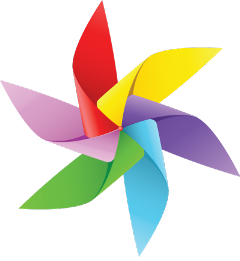 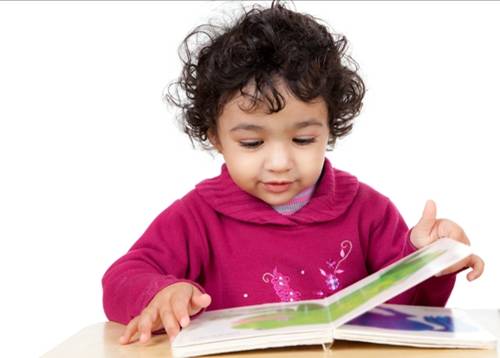 নবী ও রাসূল কাকে বলে ?
আসমানি কিতাব কাকে বলে ?
ফেরেশতা কাকে বলে ? 
আখেরাত বলতে কি বুঝ ?
তাকদির কাকে বলে ?
দলীয় কাজ
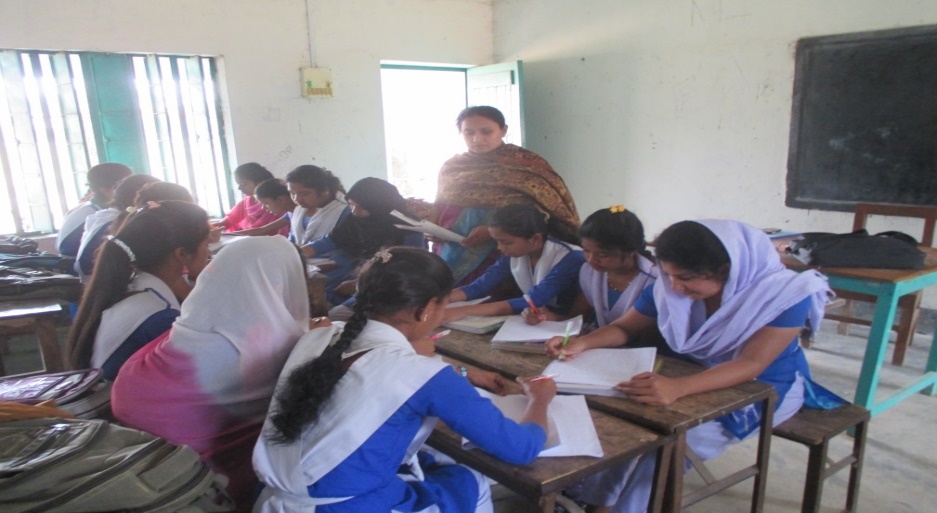 প্রসিদ্ধ আসমানি  ০৪ খানা কিতাব কোন কোন নবীর উপর নাজিল হয়েছিল তা লিখ ?
১০ জন প্রসিদ্ধ নবী ও রাসূলের নাম লিখ ?
আখেরার ও তাকদির উপর বিশ্বাস করা ইমানের কি ?
মূল্যায়ন
সর্বপ্রথম নবী ও সর্বশেষ নবীর নাম বল ।
আসমানি কতটি নাম বল । 
ফেরেশতা সংখা কত উল্লেখ কর । 
ফেরেশতা ও তাকদির কোন ভাষার শব্দ ।
সহিফা কত খানা ।
বাড়ির কাজ
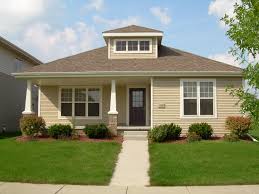 ১০ জন প্রসিদ্ধ নবী ও রাসূলের নাম এবং প্রধান ০৪ জন ফেরেশতার নাম খাতায় লিখে আনবে ।
ছোটমনিরা তোমাদের সবাইকে ধন্যবাদ দিয়ে আজকের পাঠ শেষ ।
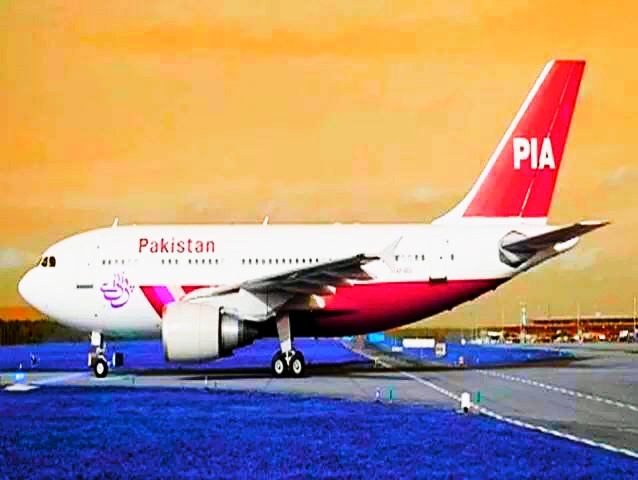